Foundational Marketing:  The Buyer’s Journey and Nurture Marketing
Foundational Marketing Topics
Buyer personas & best clients
The buyer’s journey
Competitive differentiators
Value propositions and elevator pitches
How to tell your story
Content marketing
Advocacy 
Build your marketing plan
The cloud buyer’s journey
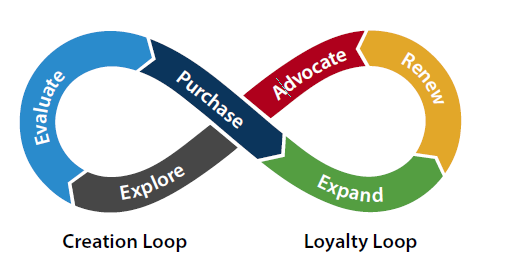 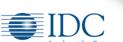 Nurturing prospects along their journey
Prospect & client acquisition
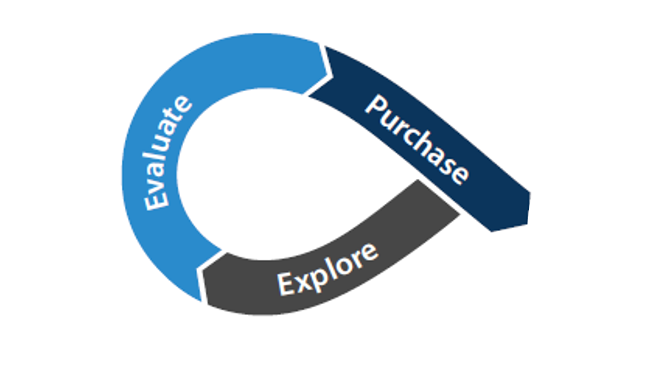 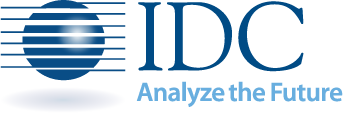 Nurturing clients along their journey
Client retention & growth
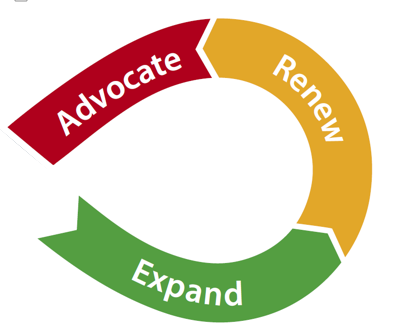 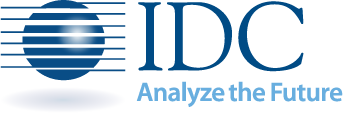 Different marketing materials for each stage
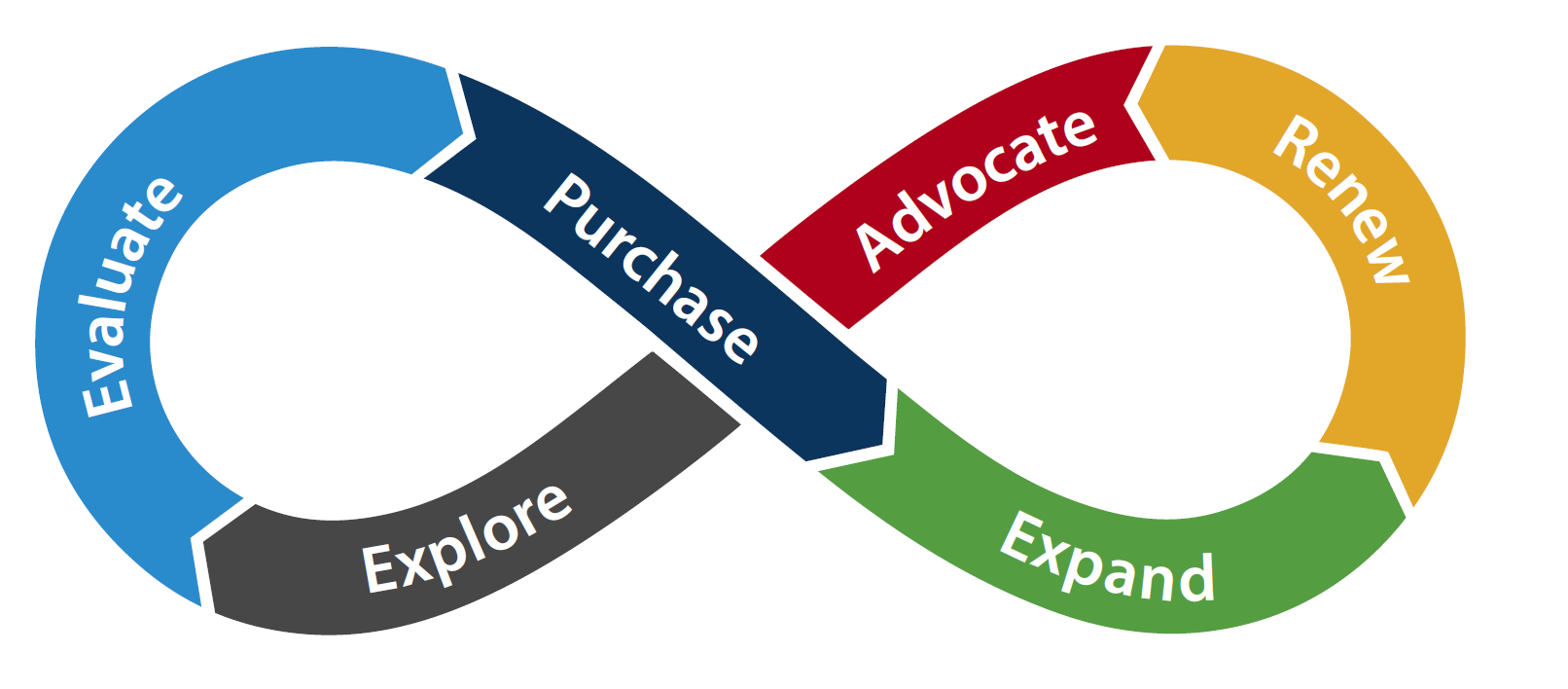 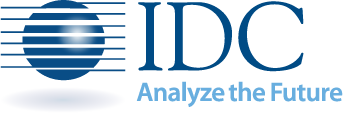 Cloud buyer’s goals per stage
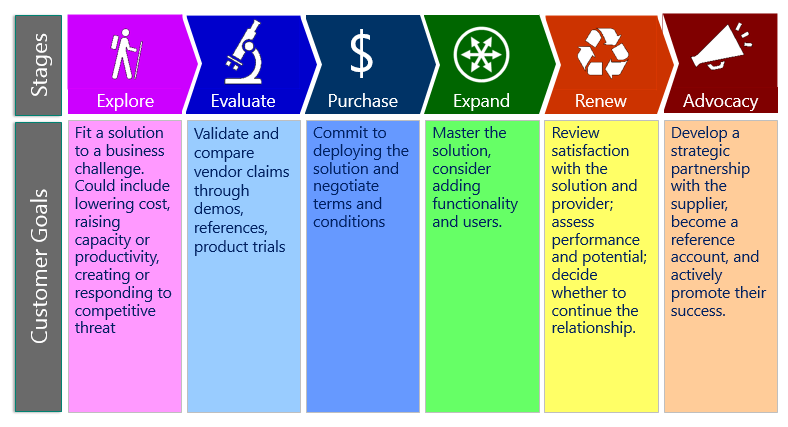 [Speaker Notes: Changes to graphic:

Explore column:  Looking for solutions to business challenges
Evaluate column: Comparing solutions and vendors
Purchase column: Making a decision and committing to terms and conditions
Expand column: Looking for ways to add additional functionality and users
Renew column: Evaluating satisfaction with solution and provider
Advocacy column: The buyer and vendor relationship shifts to more strategic]
Nurture marketing
Communications for creating long term relationships
Credibility
Trust
Thought leadership

How?
Personalized communications
Educating rather than selling
Education imprints you and your company in their mind
Nurturing leads through each stage of the journey
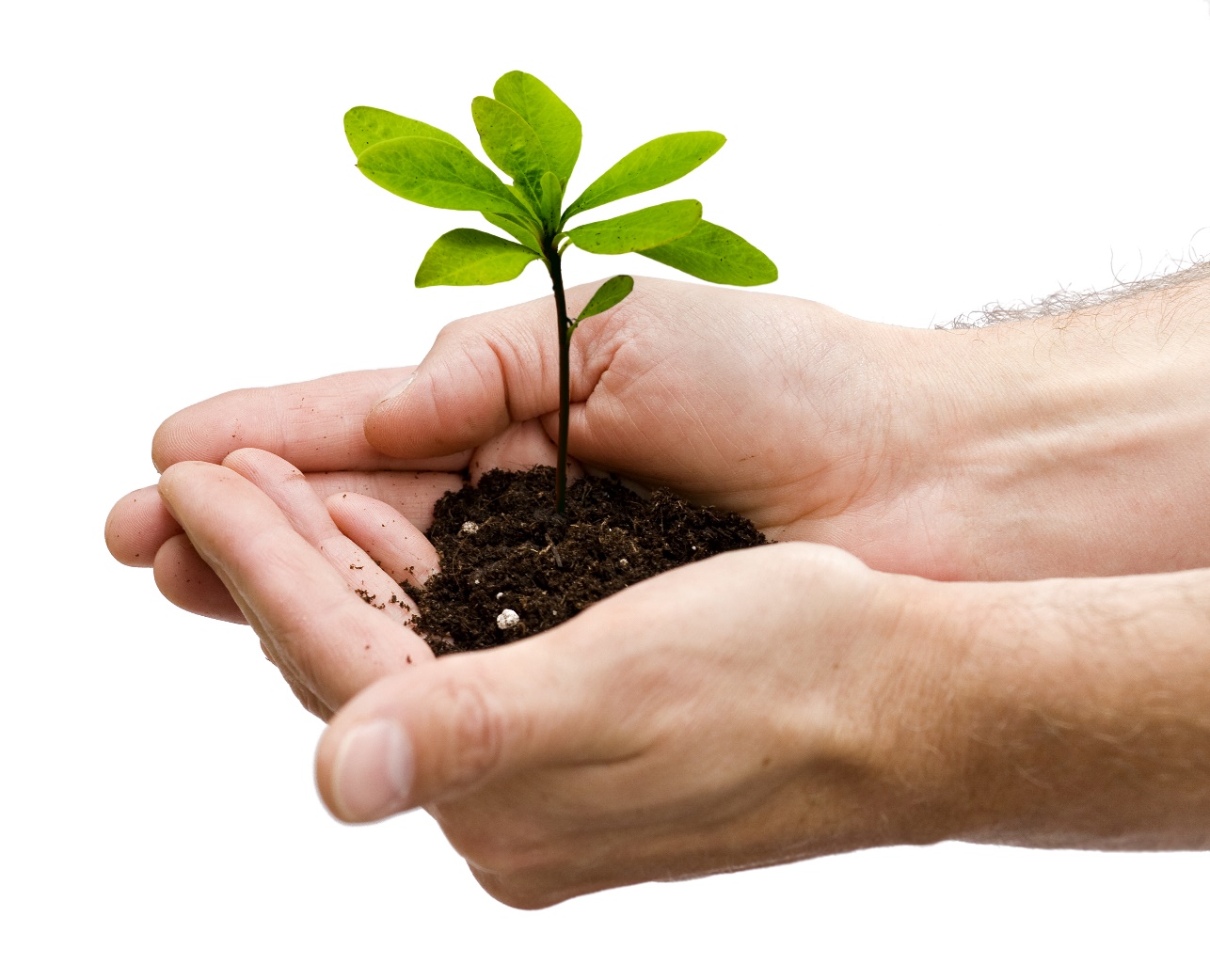 The Pillars of Nurture Marketing
Reciprocity
Persistence
Consistency
Ethics
Rapport
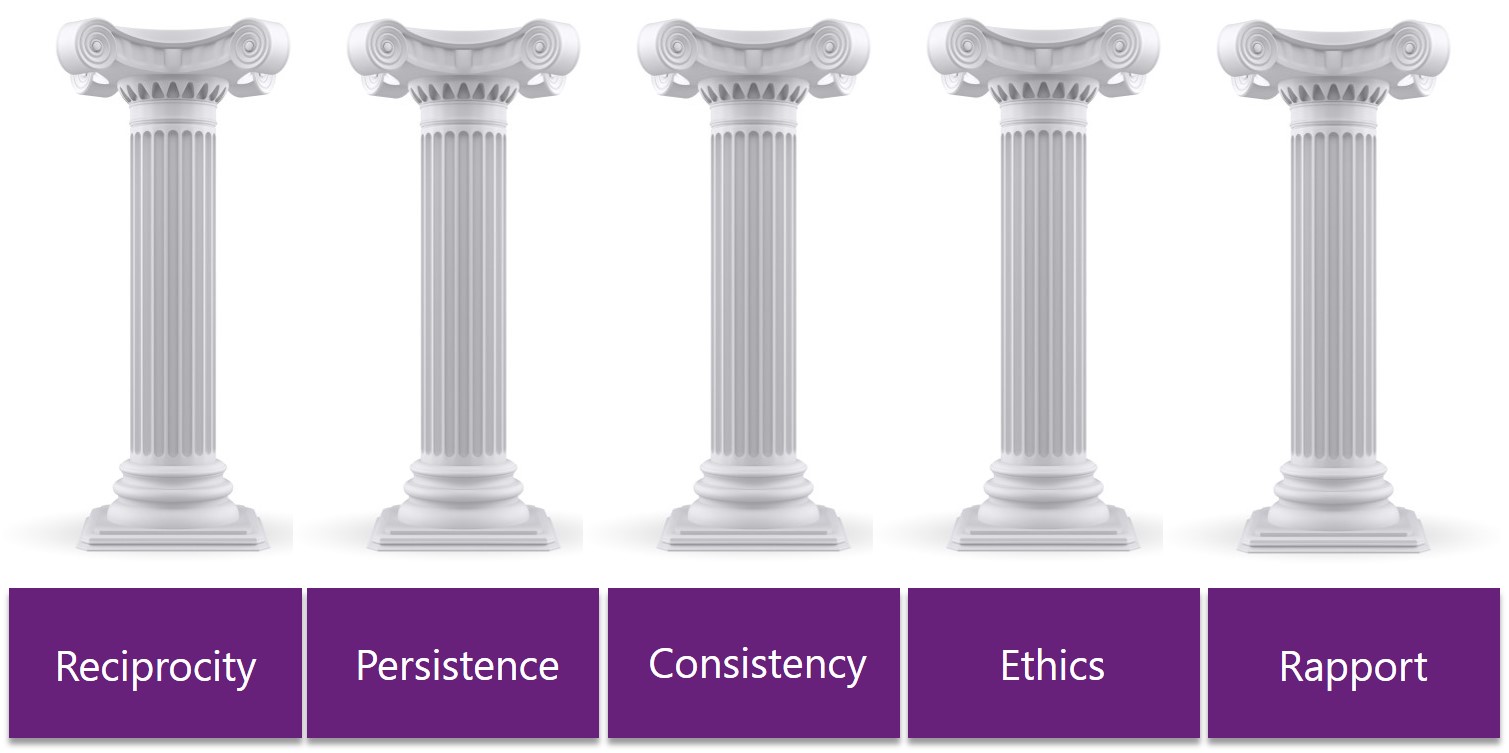 Putting this all together
Review
There are six stages of the buyer’s journey
First three are about prospect & client acquisition
The next three are about client retention & growth
You need specific content and messaging for each stage of the journey, for each persona
Nurture marketing helps move them along the stages